Консультация для родителей:Возрастные особенности развития детей 4 – 5 лет в области художественно – эстетического развития (музыка)
Работу выполнил 
Лихницкая Людмила Григорьевна
музыкальный руководитель
первой квалификационной категории
МБДОУ ЦРР –Детский сад №28 «Огонёк»
Бердск 2020
В игровой деятельности детей среднего дошкольного возраста появляются ролевые взаимодействия. Они указывают на то, что дошкольники начинают отделять себя от  принятой роли. В процессе игры роли могут меняться. Игровые действия начинают выполняться не ради них самих, а ради смысла игры. Происходит разделение игровых и  реальных взаимодействий детей.
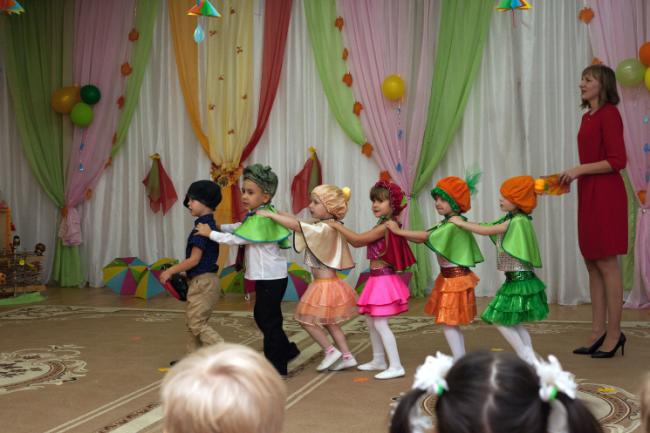 Образовательная область Художественно-эстетическое развитие
Художественно-эстетическое развитие предполагает развитие художественно-творческих способностей детей в различных видах художественной деятельности, формирование интереса и предпосылок ценностно-смыслового восприятия и понимания произведений искусства; развитие эстетического восприятия окружающего мира, воспитание художественного вкуса.
Музыкальная деятельность
В этот период важно продолжать развивать у детей интерес к музыке, желание её слушать, вызывать эмоциональную отзывчивость при восприятии музыкальных произведений. Обогащать музыкальные впечатления, способствовать дальнейшему развитию основ музыкальной культуры.
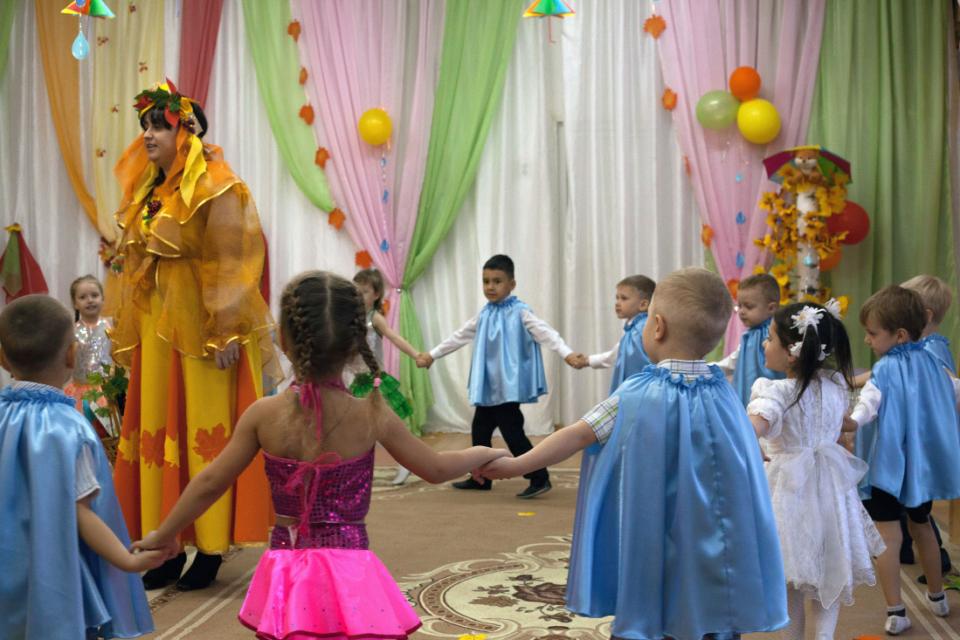 Слушание.
Формировать навыки культуры слушания музыки (не отвлекаться, дослушивать произведение до  конца). 
Учить чувствовать характер музыки, узнавать знакомые произведения, высказывать свои впечатления о прослушанном. 
Учить замечать выразительные средства музыкального произведения: тихо, громко, медленно, быстро. 
Развивать способность различать звуки по высоте (высокий, низкий в пределах сексты, септимы).
Пение.
Обучать детей выразительному пению, формировать умение петь протяжно, подвижно, согласованно (в пределах ре — си первой октавы). 
Развивать умение брать дыхание между короткими музыкальными фразами. 
Учить петь мелодию чисто, смягчать концы фраз, четко произносить слова, петь выразительно, передавая характер музыки. 
Учить петь с инструментальным сопровождением и без него (с помощью воспитателя).
Песенное творчество.
Учить самостоятельно сочинять мелодию колыбельной песни и отвечать на музыкальные вопросы (Как тебя зовут? Что ты хочешь, кошечка? Где ты?). 
Формировать умение 
   импровизировать 
       мелодии на 
   заданный текст.
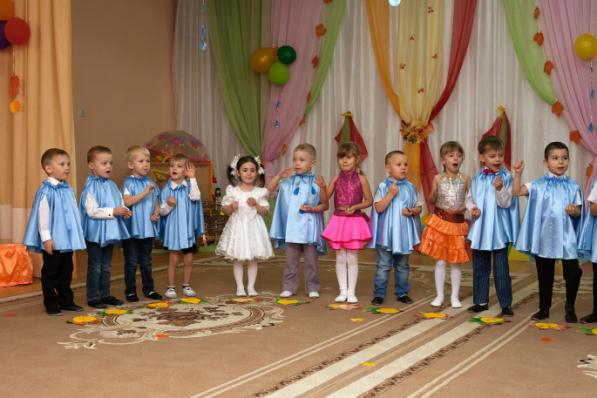 Музыкально-ритмические движения.
Продолжать формировать у  детей навык ритмичного движения в  соответствии с  характером музыки. 
Учить самостоятельно менять движения в  соответствии с  2-х и 3-хчастной формой музыки. 
Совершенствовать танцевальные движения: прямой галоп, пружинка, кружение по одному и в парах. 
Учить детей двигаться в парах по кругу в танцах и  хороводах, ставить ногу на  носок и  на  пятку, ритмично хлопать в ладоши, выполнять простейшие перестроения (из круга врассыпную и обратно), подскоки.
Развитие танцевально-игрового творчества.
Способствовать развитию эмоционально-образного исполнения музыкально-игровых упражнений (кружатся листочки, падают снежинки) и сценок, используя мимику и пантомиму (зайка веселый и грустный, хитрая лисичка, сердитый волк и т.д.). 

Обучать инсценировке песен и постановке небольших музыкальных спектаклей.
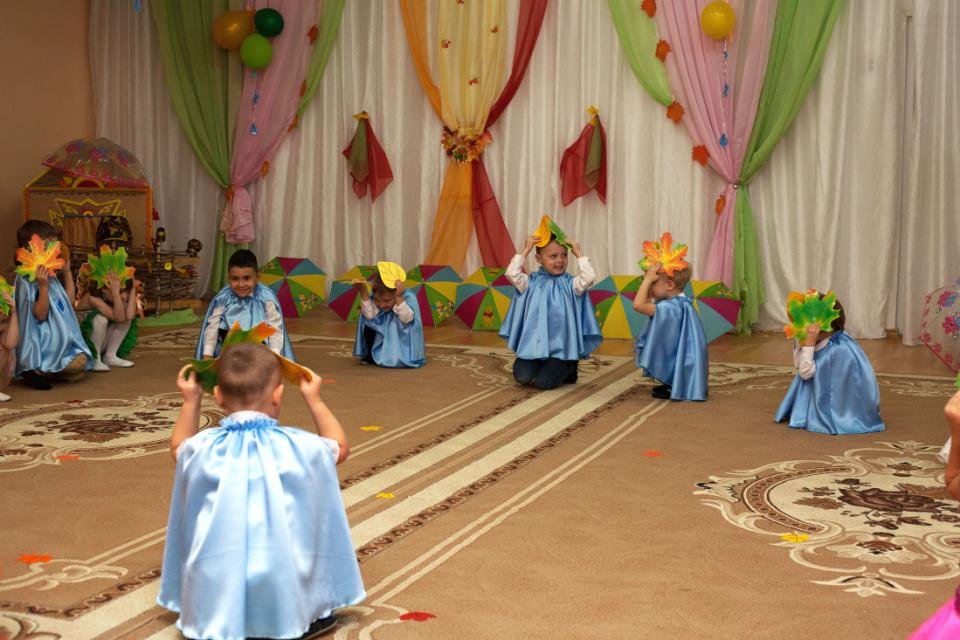 Игра на  детских музыкальных инструментах.
Формировать умение подыгрывать простейшие мелодии на деревянных ложках, погремушках, барабане, металлофоне.
Воспитанники группы №7
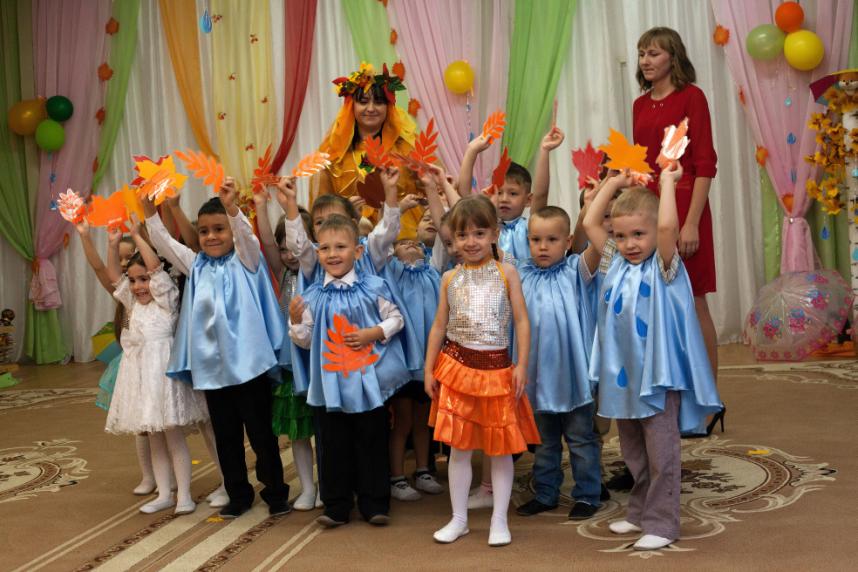